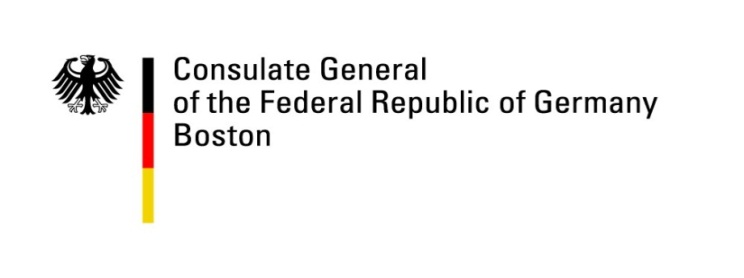 InnovationKey to BusinessinGermany
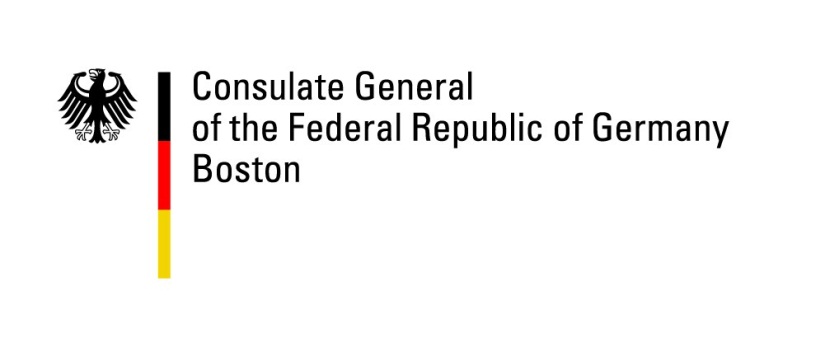 Ifo Business Climate Index (Jan 2010 – Jan 2014, 2005 = 100)
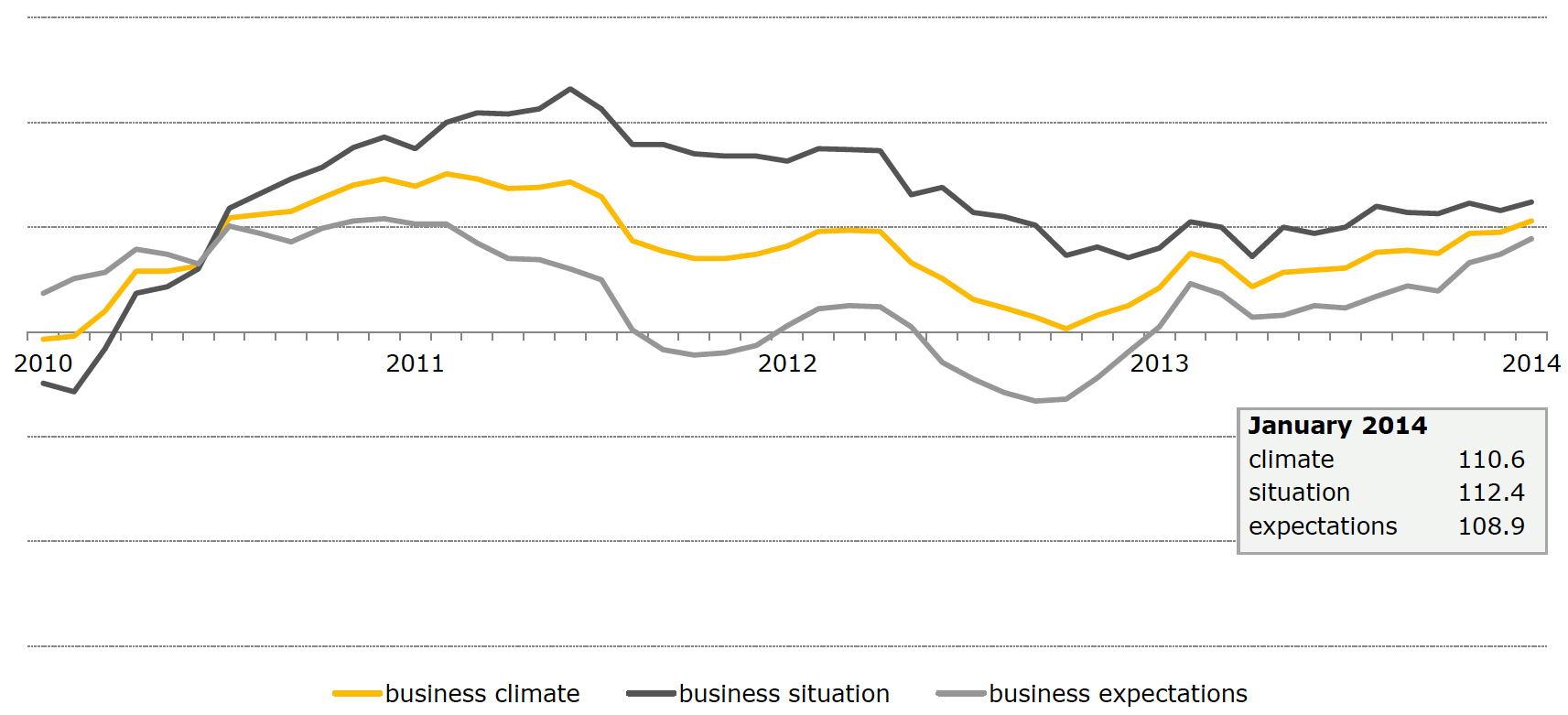 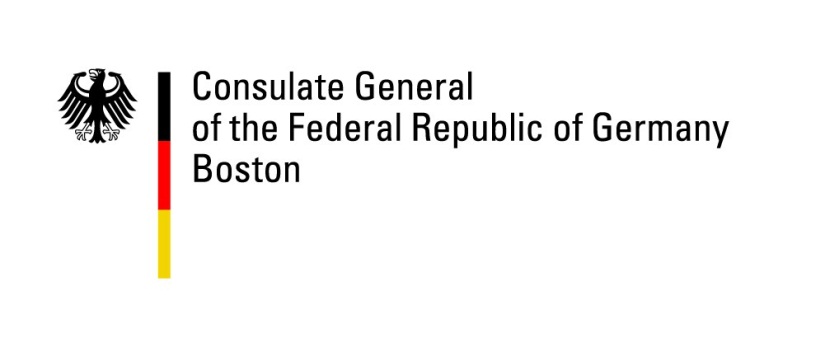 Ratio R&D-Expense to GDP
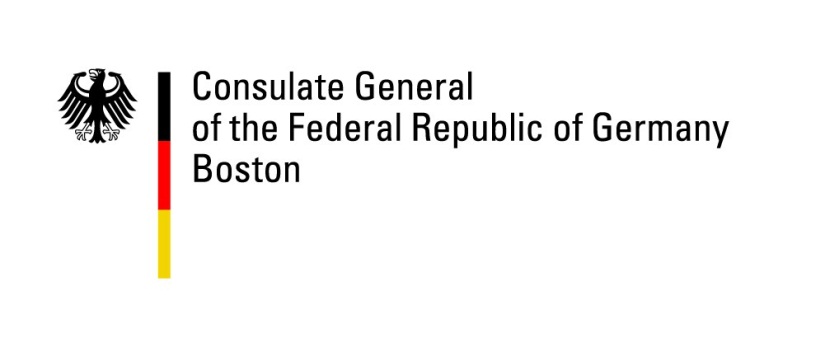 Product and Process Innovators (2002 – 2012)
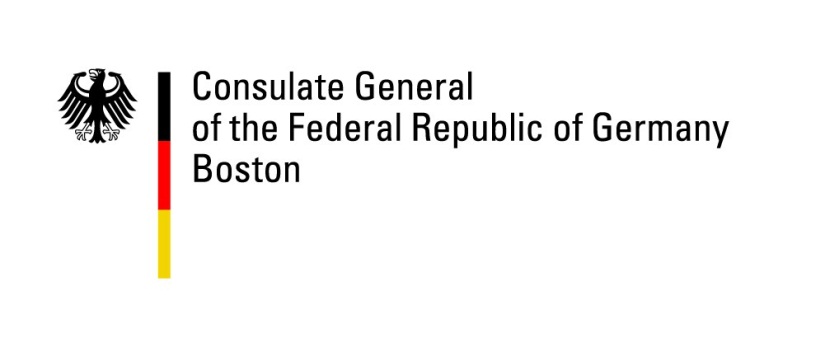 Relevant Patents for the Global Market
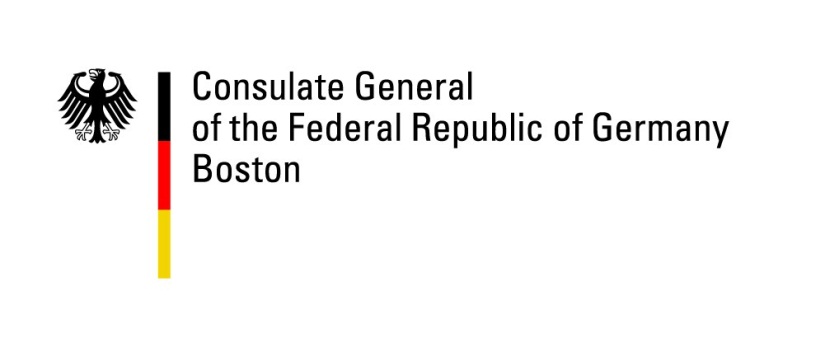 Skilled Workforce
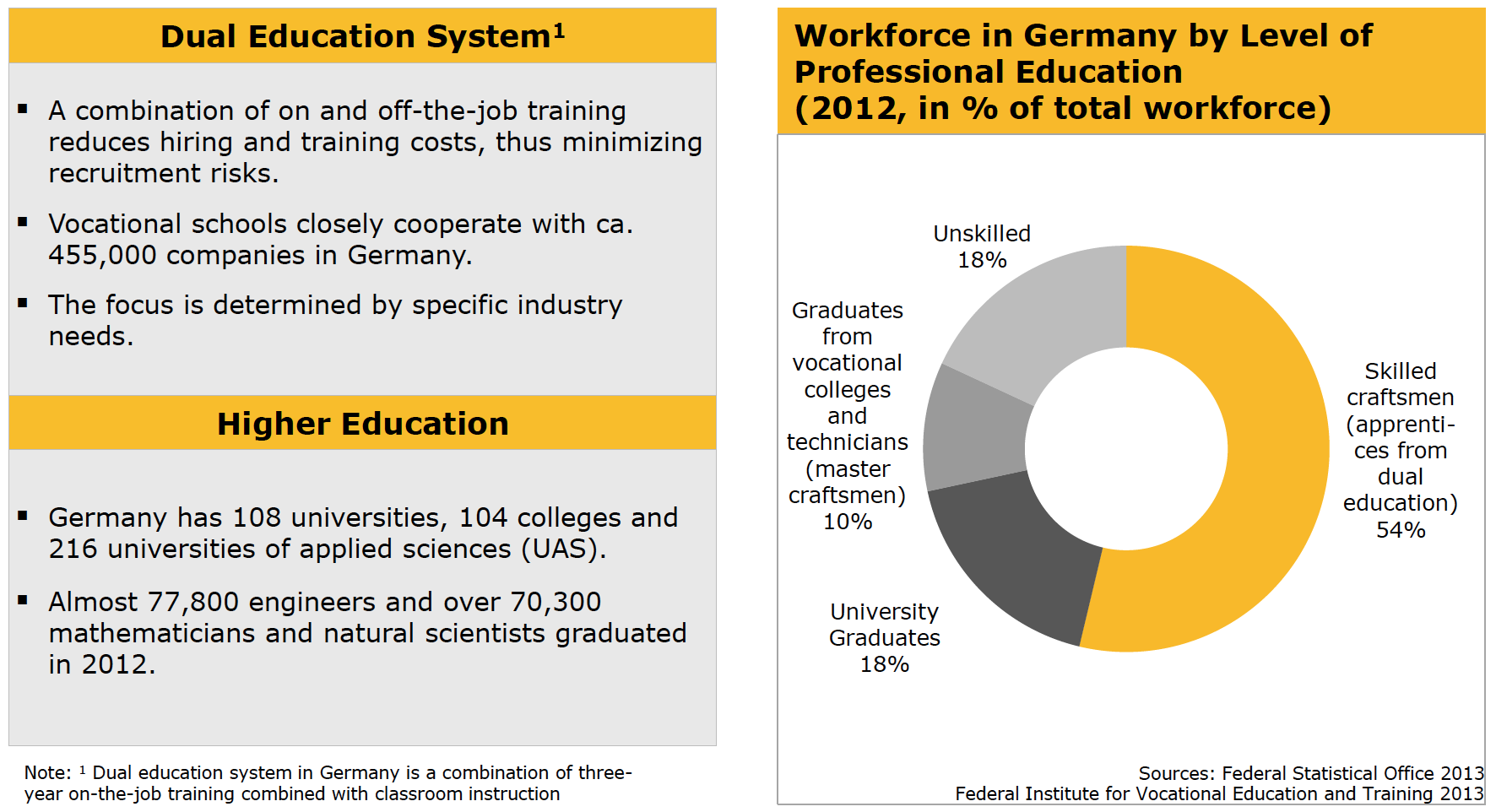 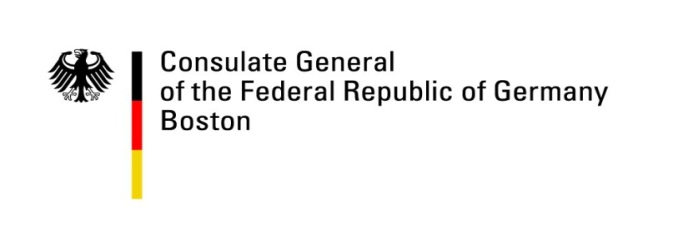 Excellent investment location creates innovation
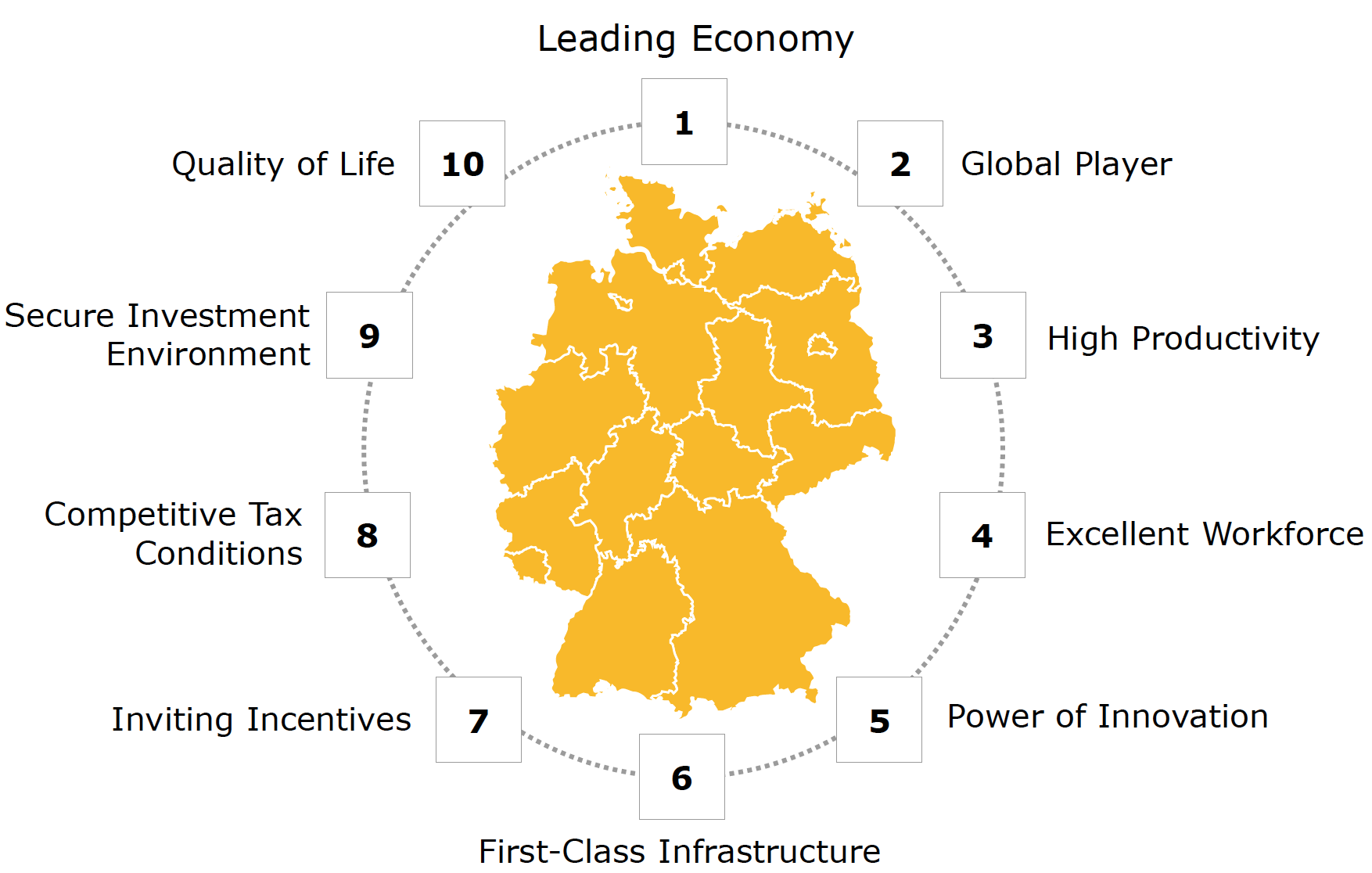 Thank you.